ГОСУДАРСТВЕННОЕ ОБЛАСТНОЕ АВТОНОМНОЕПРОФЕССИОНАЛЬНОЕ ОБРАЗОВАТЕЛЬНОЕ УЧРЕЖДЕНИЕ«ЛИПЕЦКИЙ ИНДУСТРИАЛЬНО-СТРОИТЕЛЬНЫЙ КОЛЛЕДЖ»
Добровольческий отряд «Доброе сердце»руководитель отрядаДемина Юлия Алексеевна
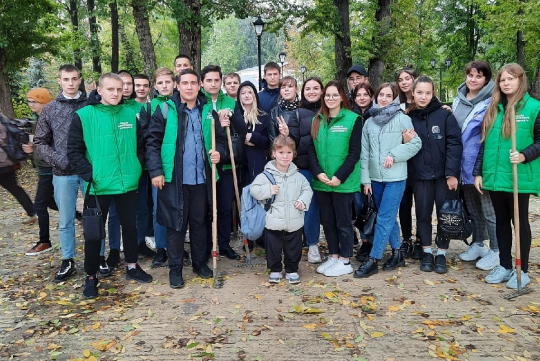 Наш девиз: «Добро спасёт Мир!»
Направления волонтерской деятельности отряда:
экологическое
гражданско- патриотическое
социальное
Гражданско-патриотическое
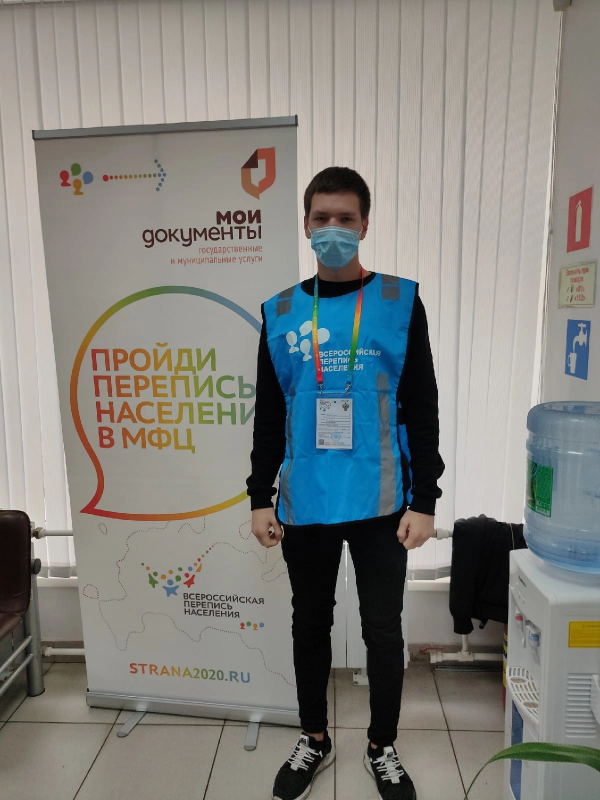 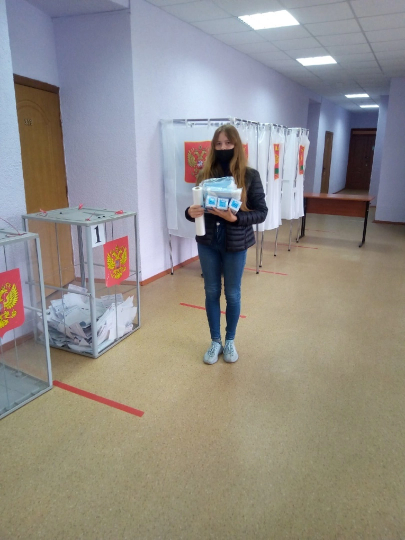 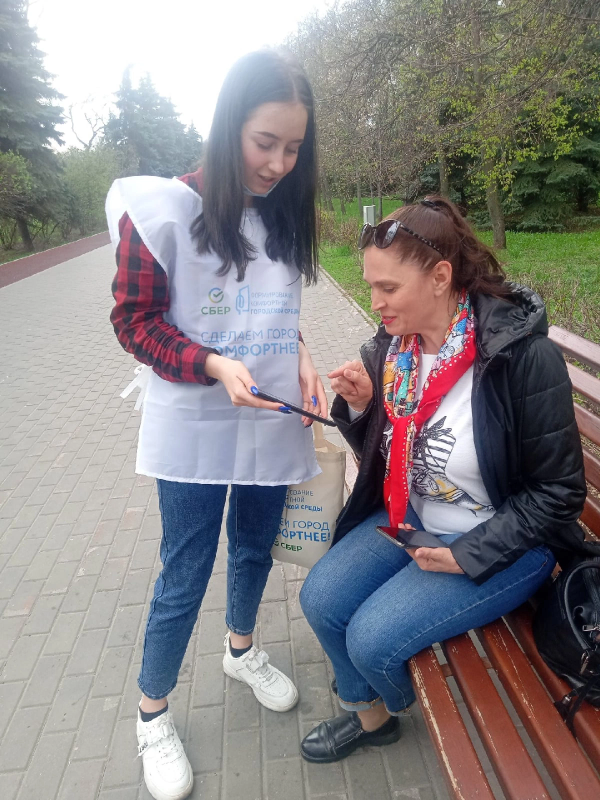 ГОЛОСОВАНИЕ ПО ФОРМИРОВАНИЮ КОМФОРТНОЙ СРЕДЫ, 2022Г.
ПЕРЕПИСЬ НАСЕЛЕНИЯ, 2021Г.
ВЫБОРЫ, 2021Г.
Гражданско-патриотическое
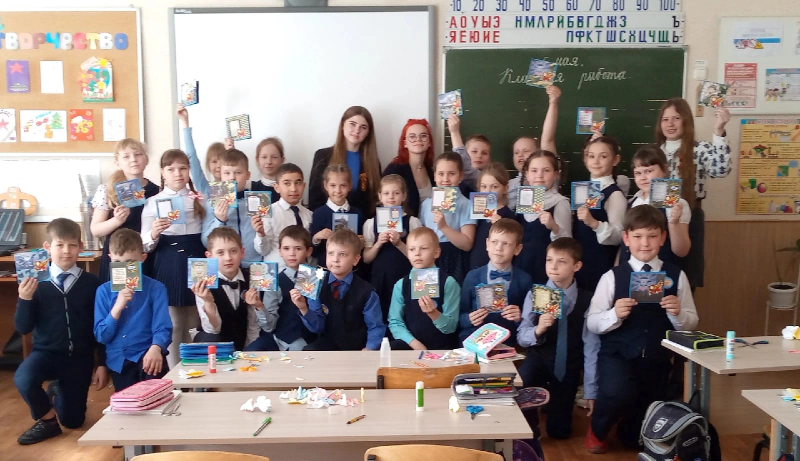 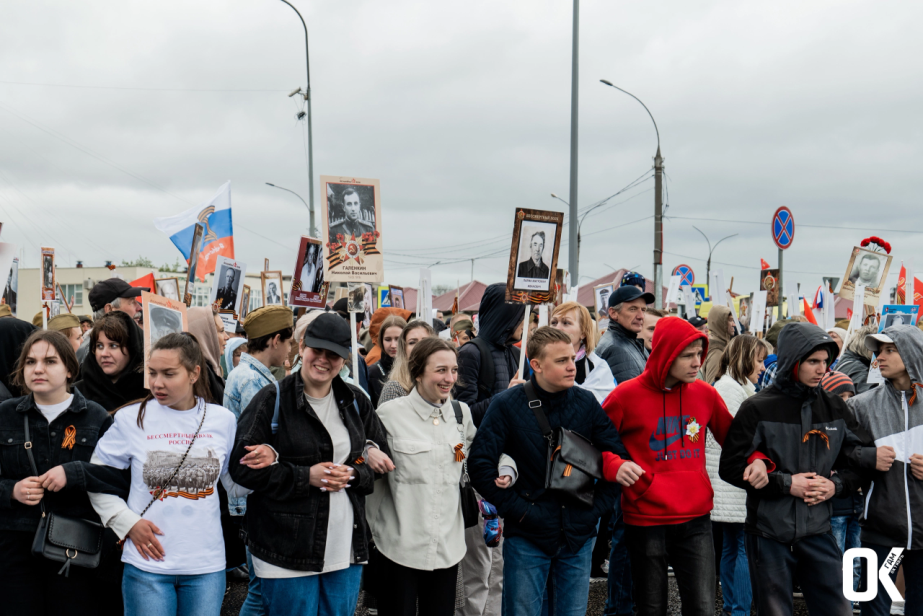 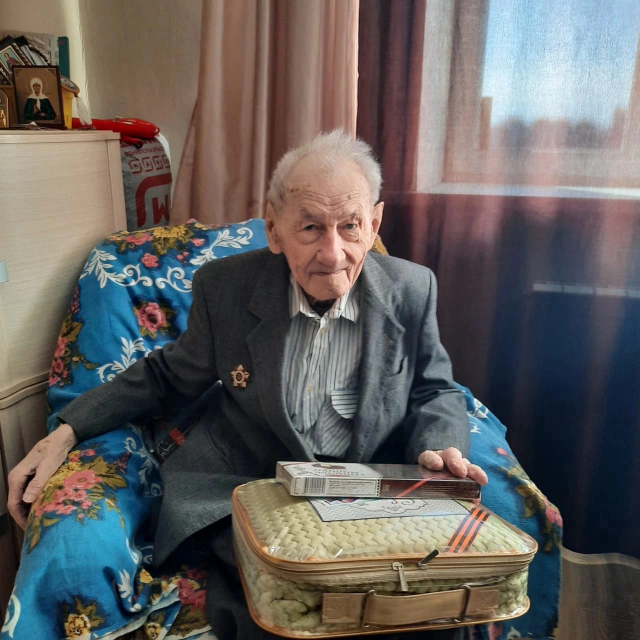 МАСТЕР-КЛАСС «ОТКРЫТКА ПОБЕДЫ», 2022Г.
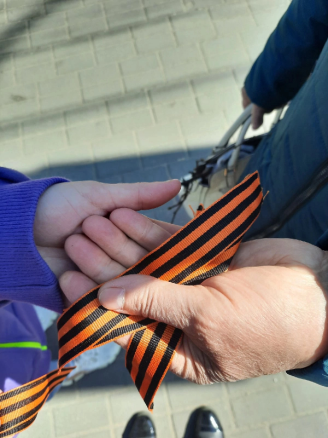 ВОЛОНТЕРЫ «БЕССМЕРТНОГО ПОЛКА», 2022Г.
АКЦИЯ «ГЕОРГИЕВСКАЯ ЛЕНТОЧКА», 2022Г.
ПОЗДРАВЛЕНИЕ ВЕТЕРАНА Б.Т. РОСТЕНКО, 2022Г.
СОЦИАЛЬНОЕ
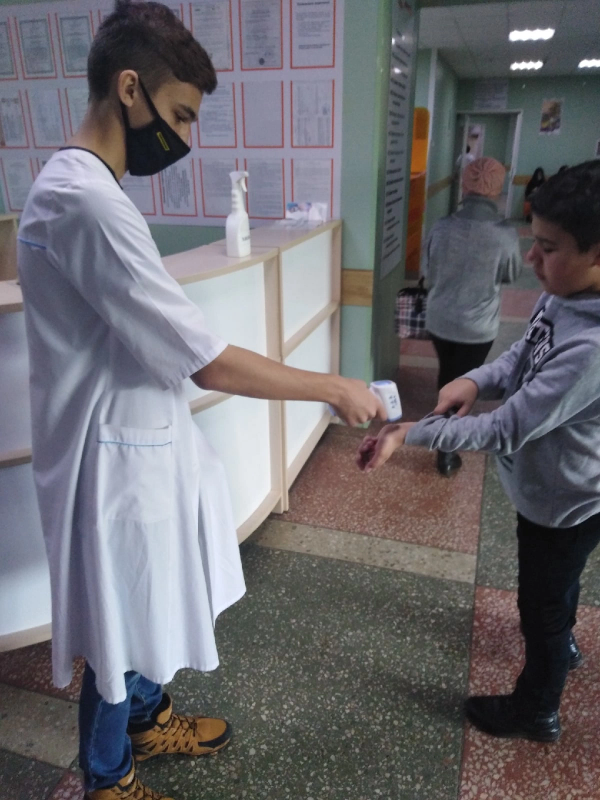 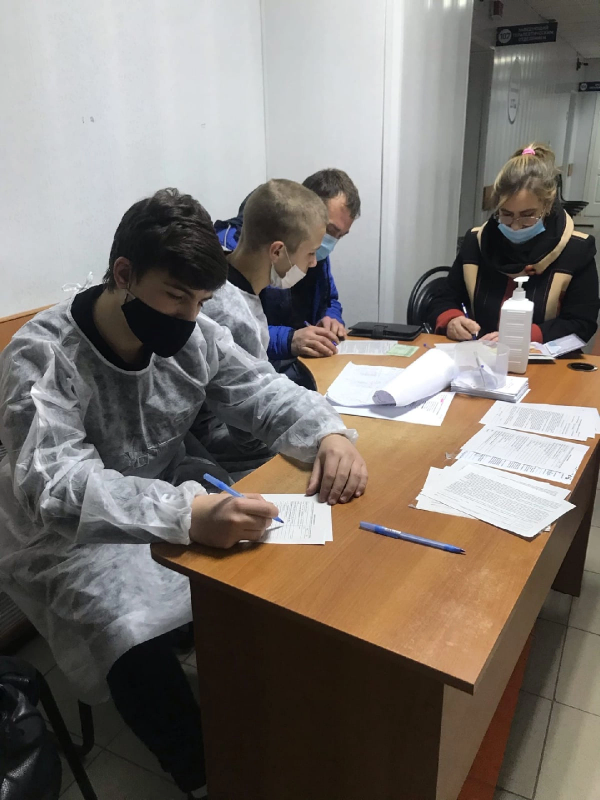 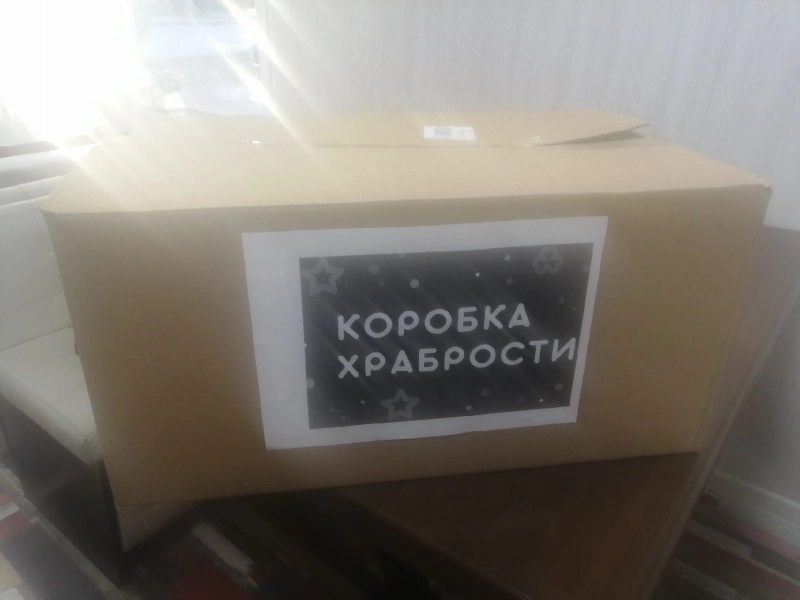 КОРОБКА ХРАБРОСТИ – ИРУШКИ ОНКОБОЛЬНЫМ ДЕТЯМ, 2021Г.
ТЕРМОМЕТРИЯ В ПОЛИКЛИНИКАХ, 2020-2022Г.
ПОМОЩЬ НА ВАКЦИНАЦИИ, 2021-2022Г.
СОЦИАЛЬНОЕ
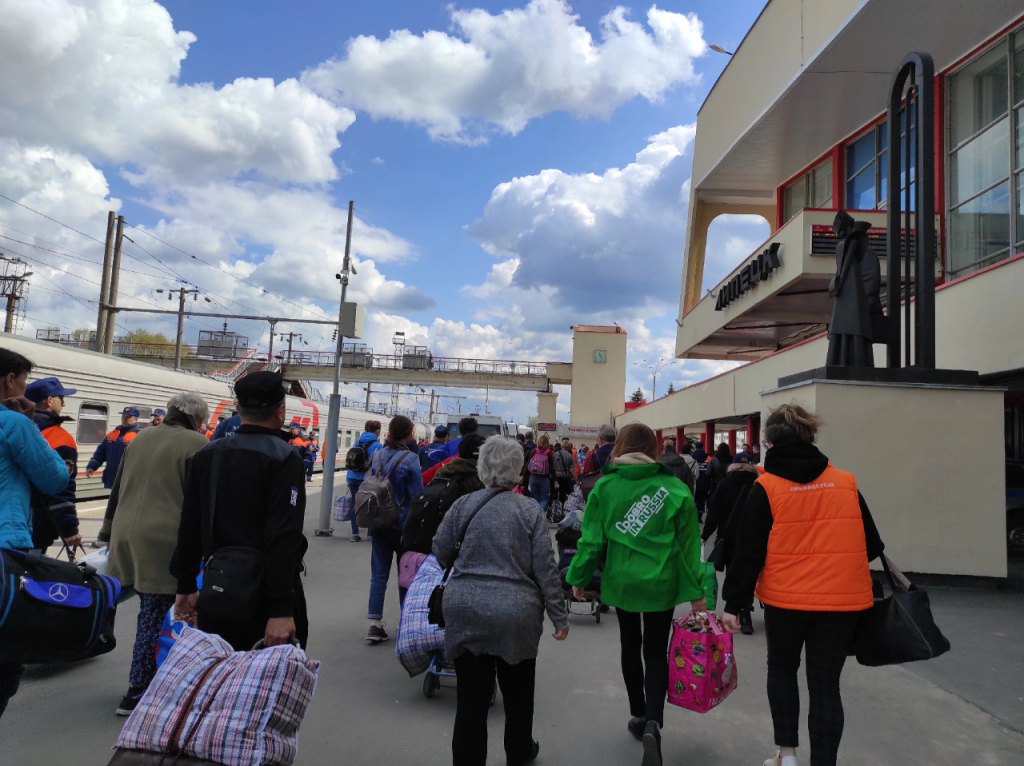 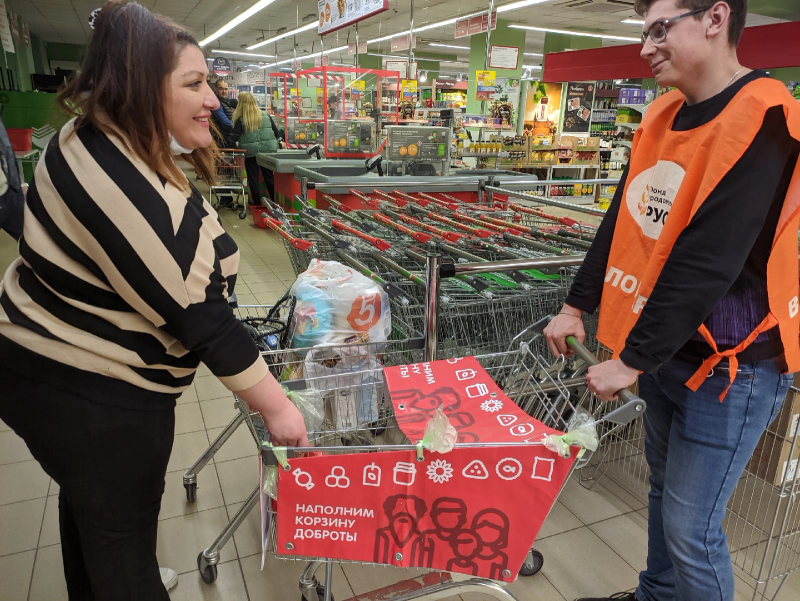 ВСТРЕЧА БЕЖЕНЦЕВ ИЗ ЛНР И ДНР, 2022Г.
КОРЗИНА ДОБРОТЫ- 2022Г.
ЭКОЛОГИЧЕСКОЕ
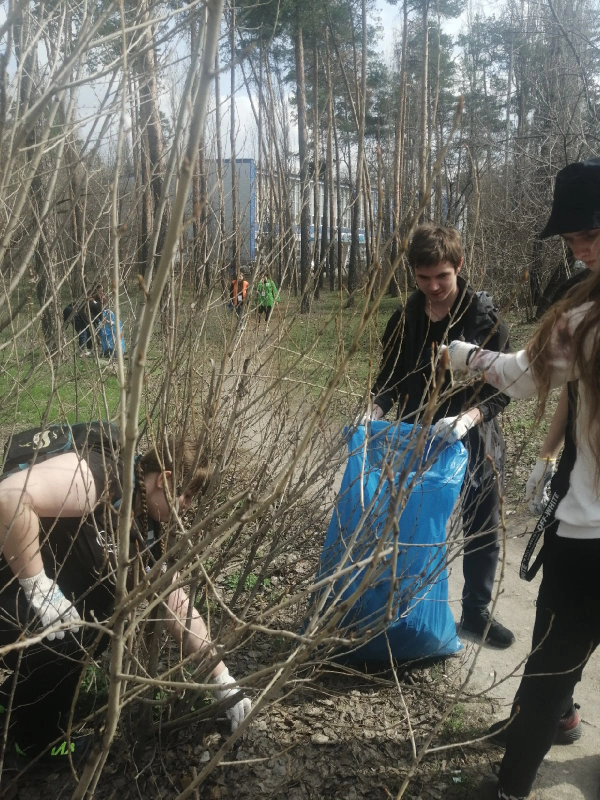 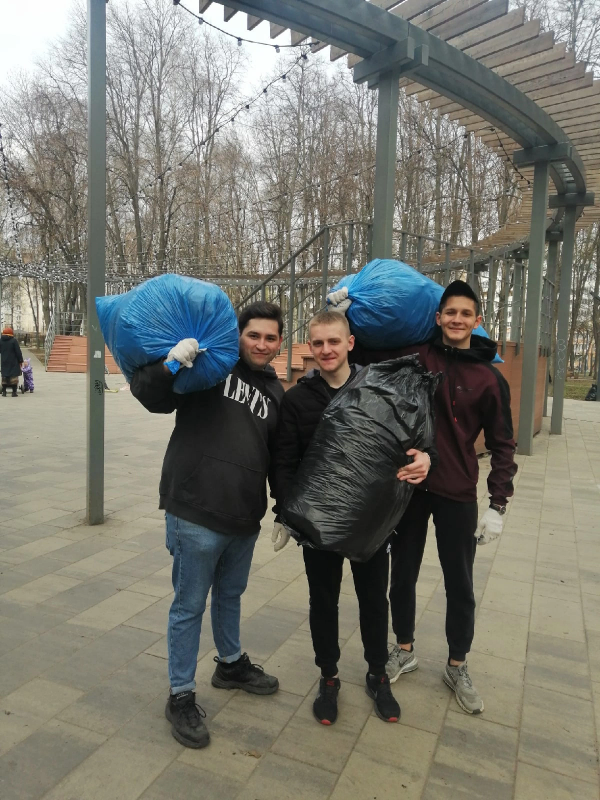 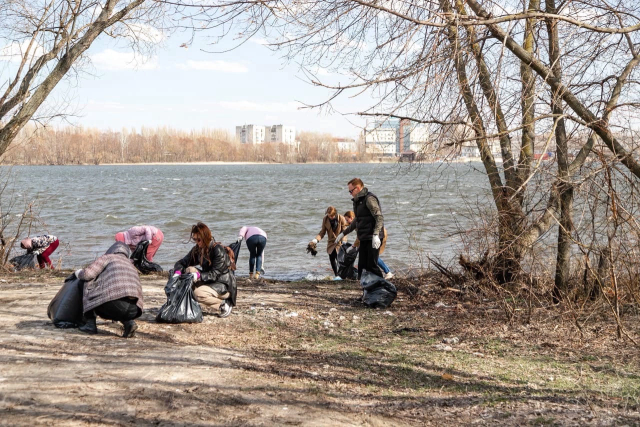 УЧАСТИЕ В ГОРОДСКИХ СУББОТНИКАХ
ЭКОЛОГИЧЕСКОЕ
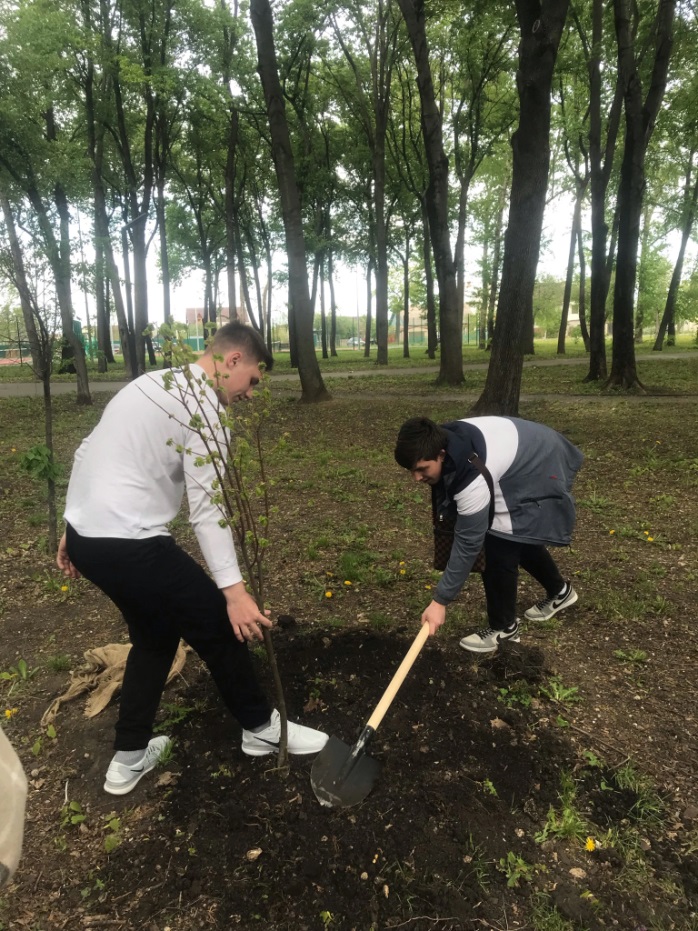 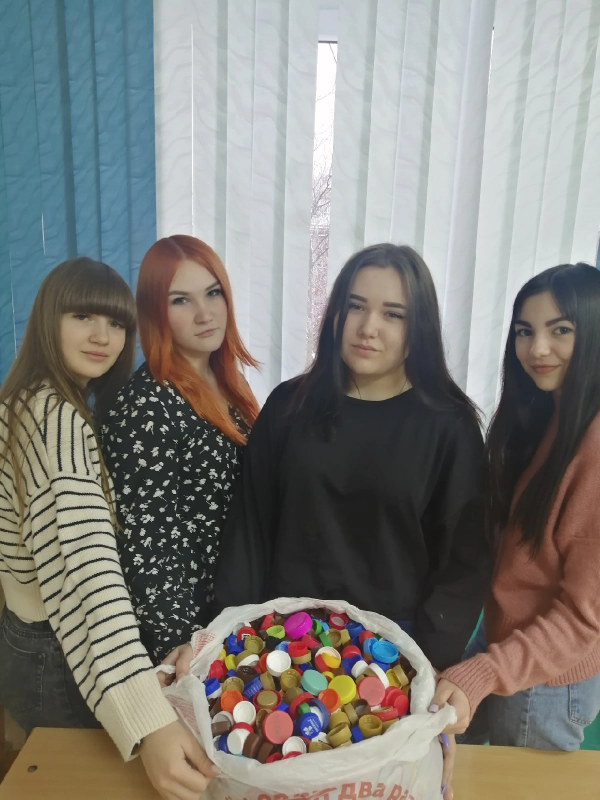 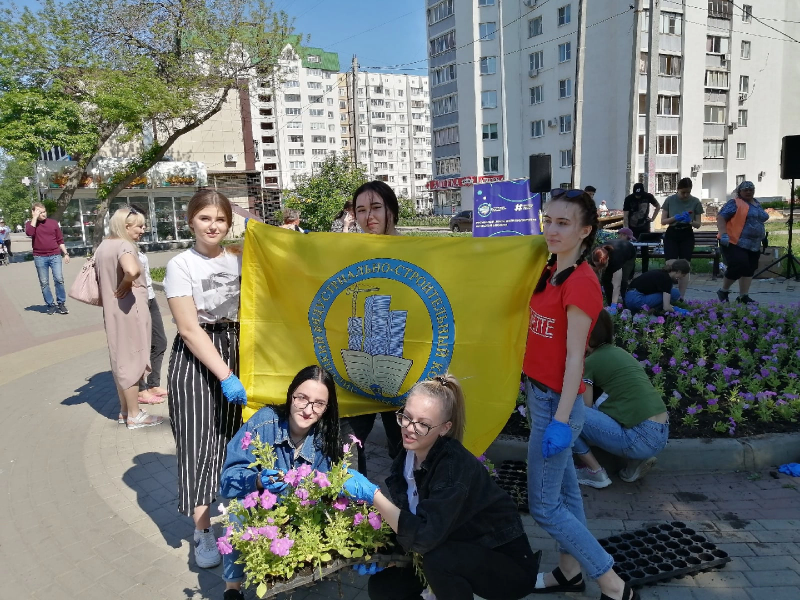 ПОСАДКА КЛУМБЫ В РАМКАХ АКЦИИ «МЫ ВМЕСТЕ»
АКЦИЯ 
«ДОБРАЯ КРЫШЕЧКА»
ПОСАДКА ДЕРЕВЬЕВ
Достижения ВОЛОНТЕРОВ
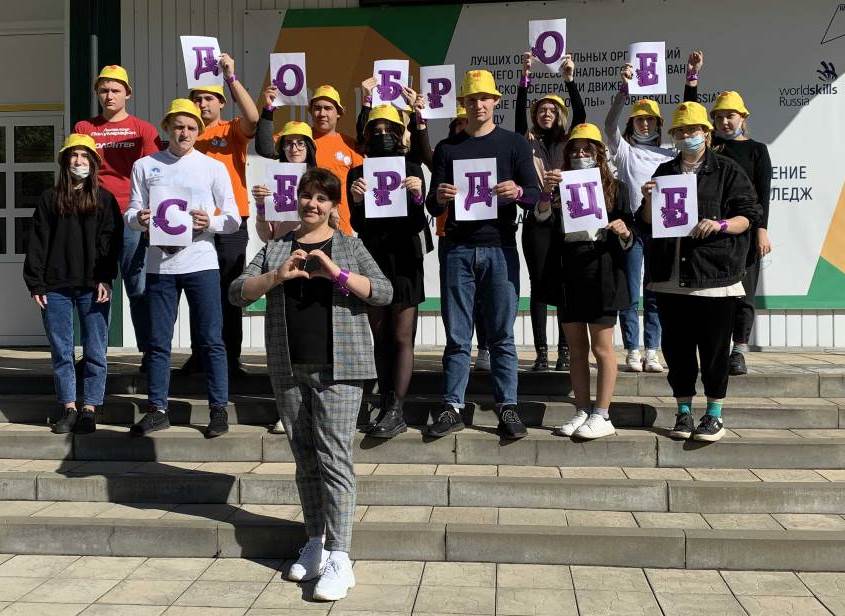 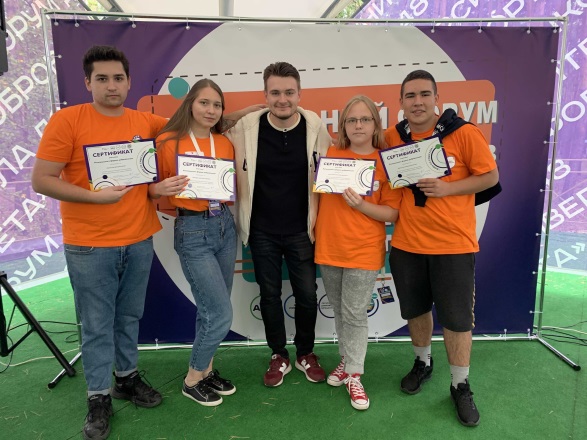 Просмотр наград: 
https://disk.yandex.ru/d/BTcJ_c7a0gjmoA
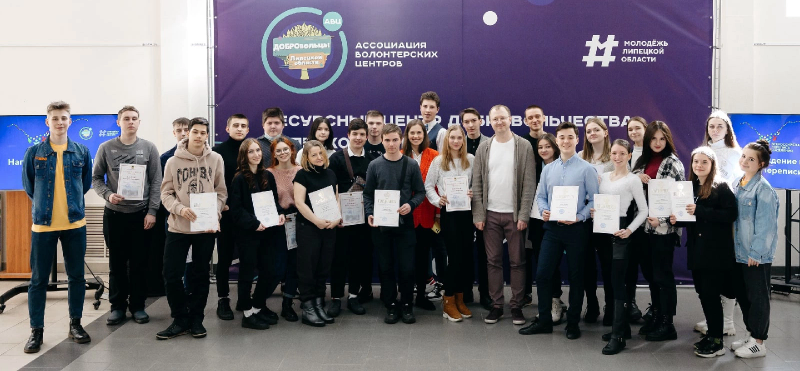 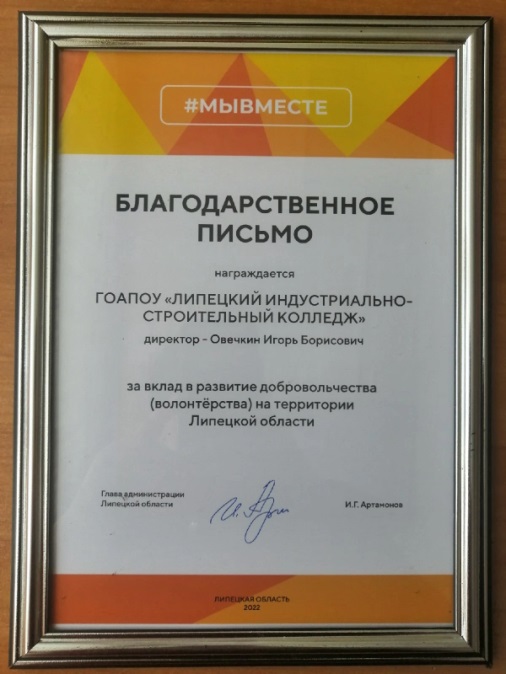 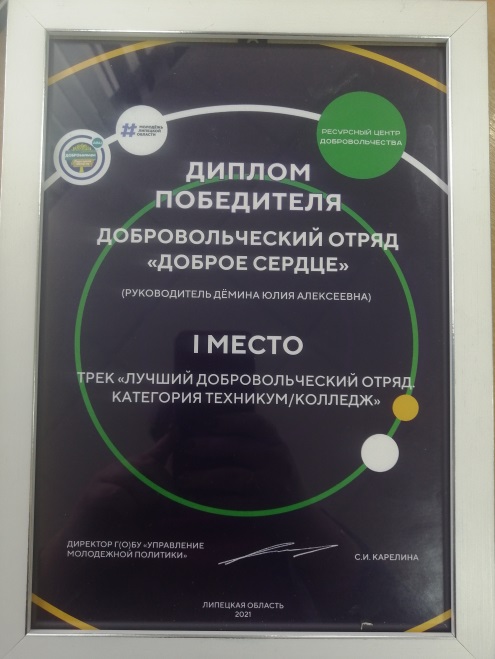 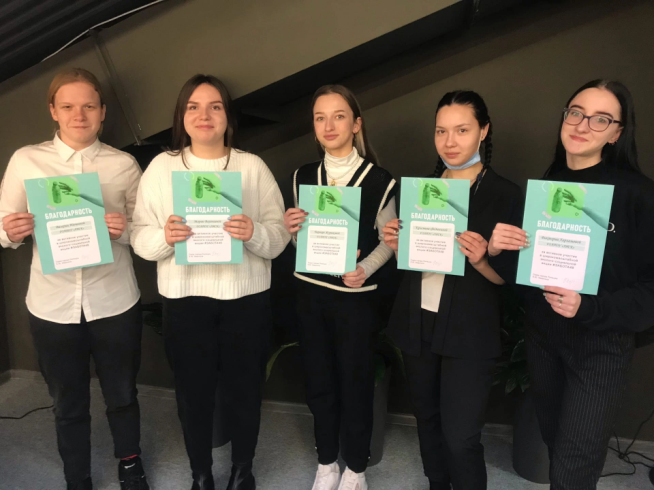